Муниципальное бюджетное образовательное учреждение детский сад комбинированного вида «Солнышко»
«Шоколад»
Проект опытно - экспериментальной деятельности
в подготовительной группе
Подготовили дети подготовительной группы
Руководитель: воспитатель 
Е.Н. Петрова
Тюхтет, 2021
Какао дерево
Виды шоколада
Информация о шоколаде
Всем ли ребятам нравится       шоколад
Шоколад в домашних условиях, можно ли его сделать.
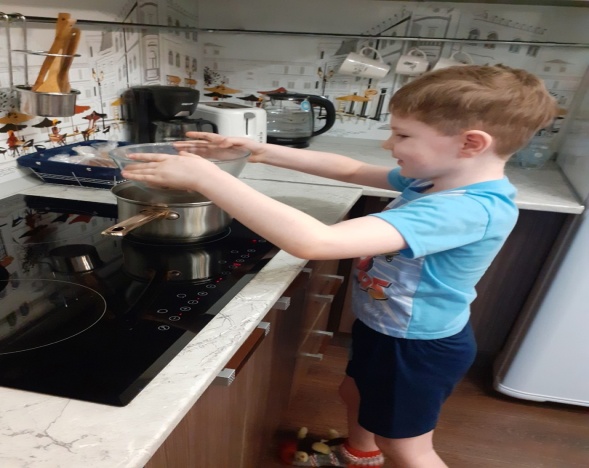 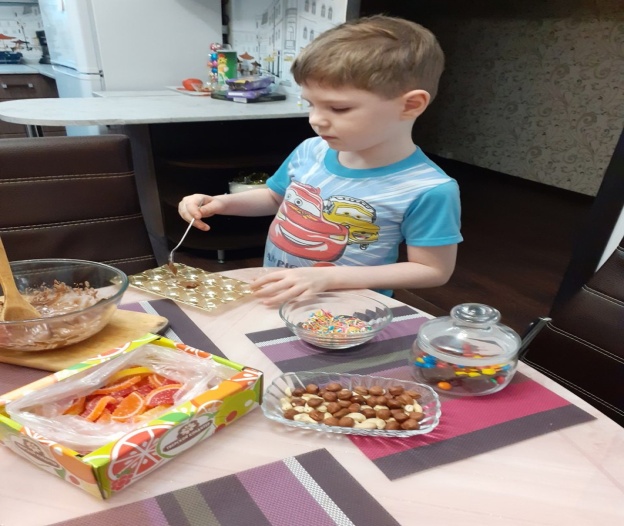 Изготавливаем шоколад
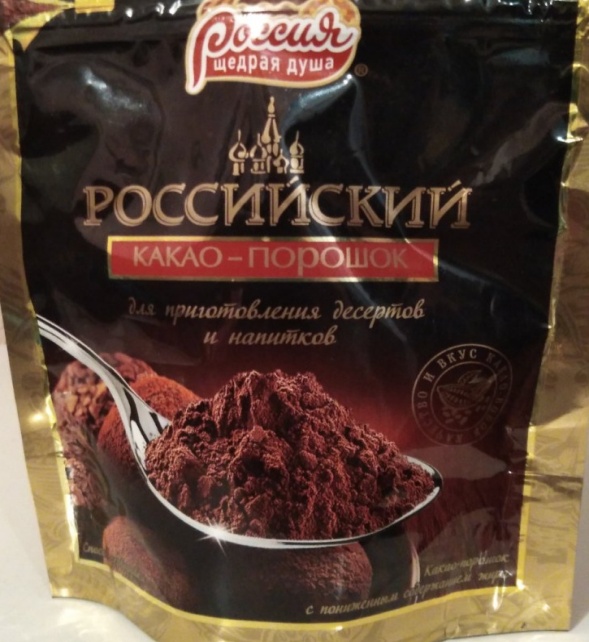 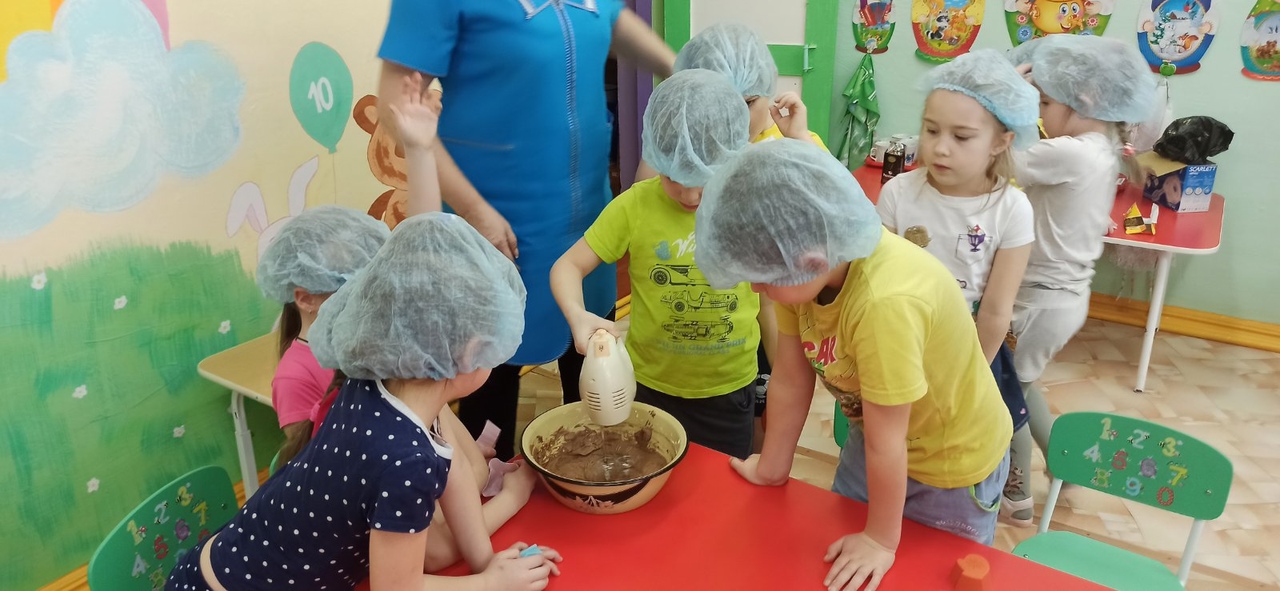 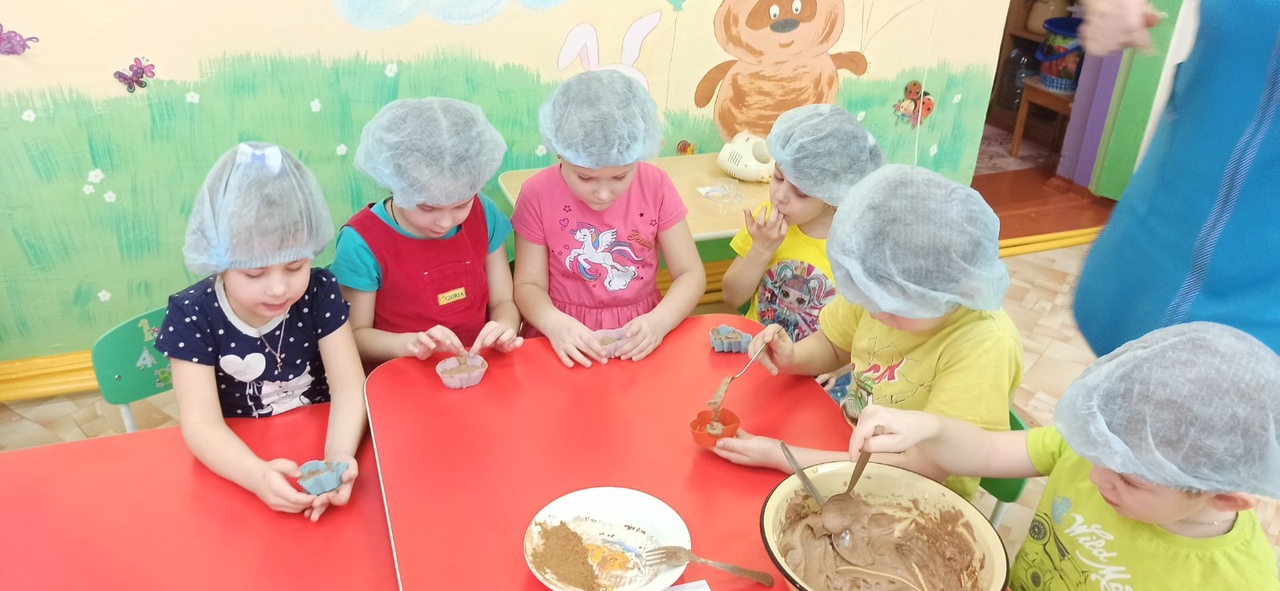 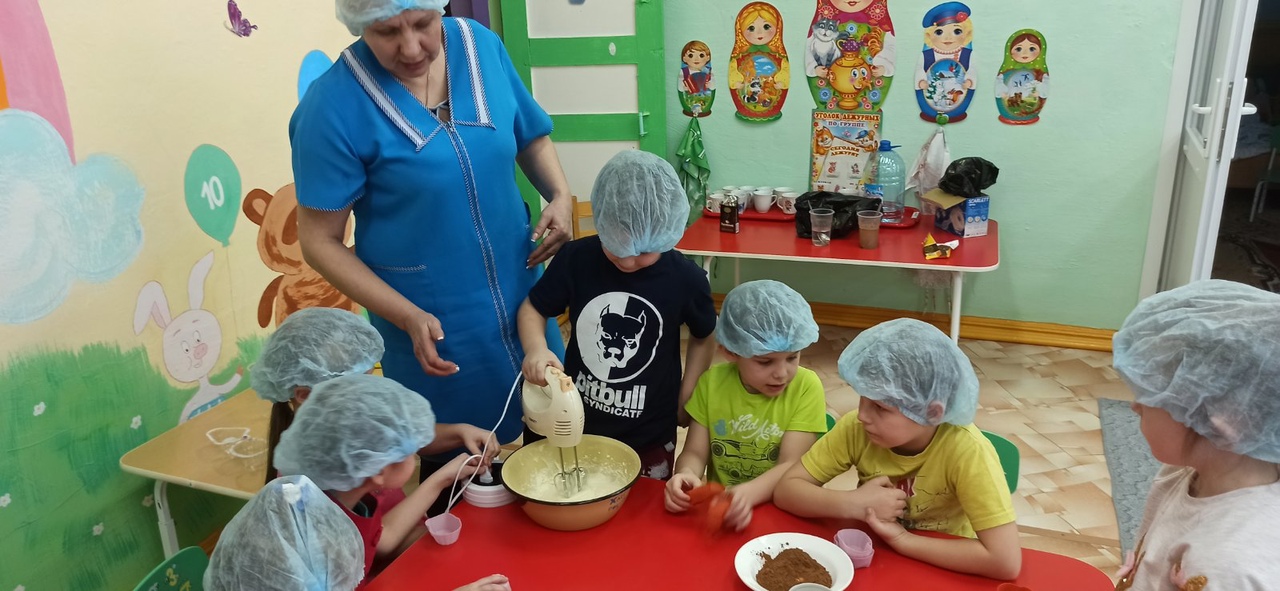 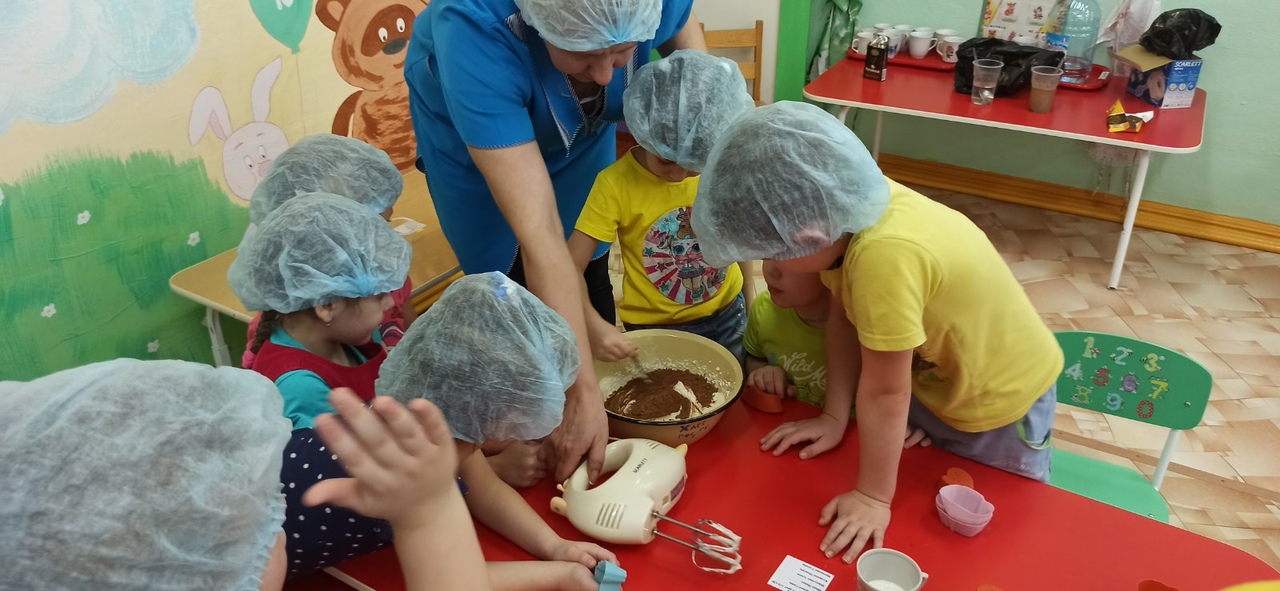 Пробуем шоколад
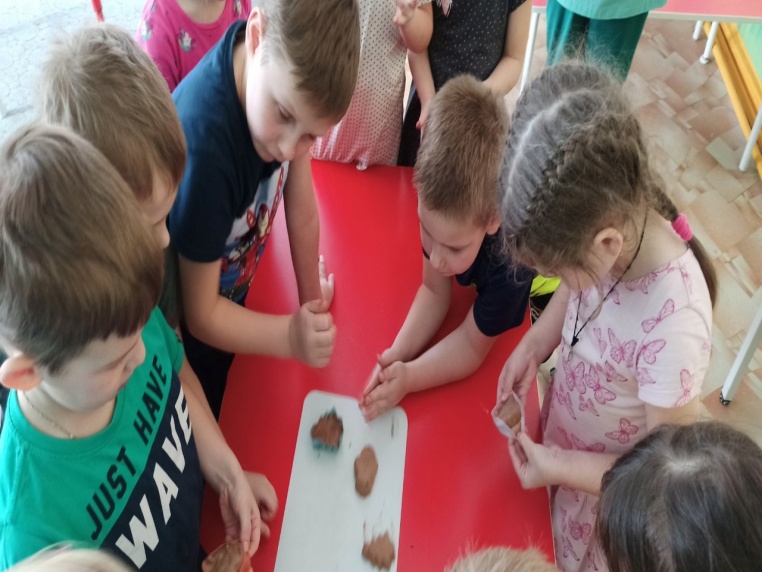 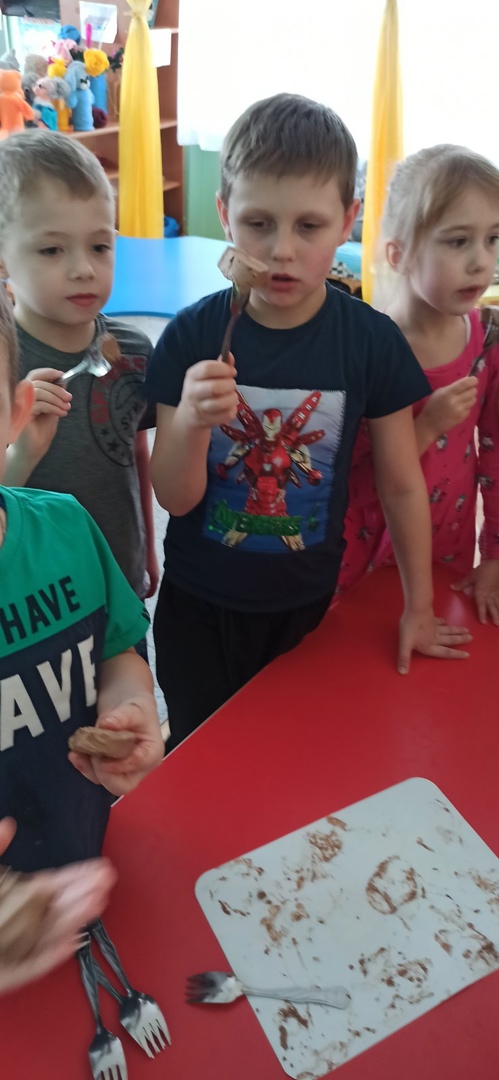 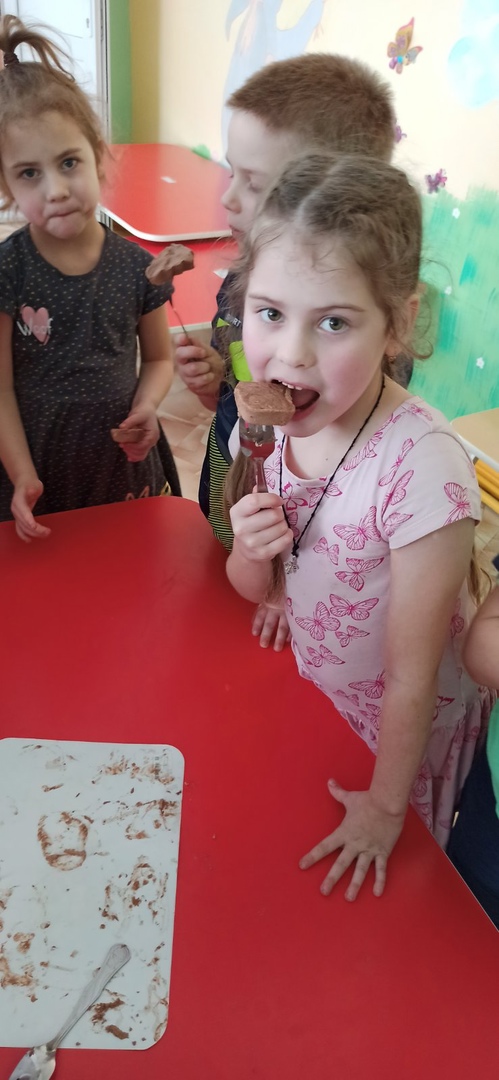 Обязательно попробуйте сделать шоколад.

У вас все получится!